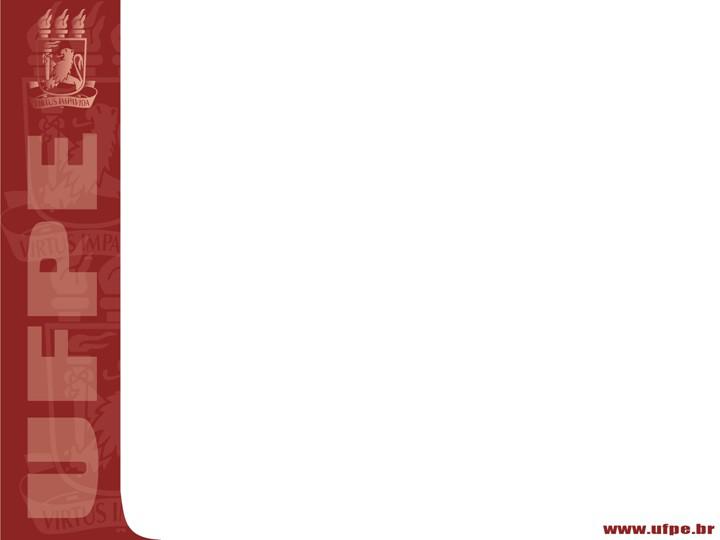 TÍTULORelator, Demais autoresInstituição
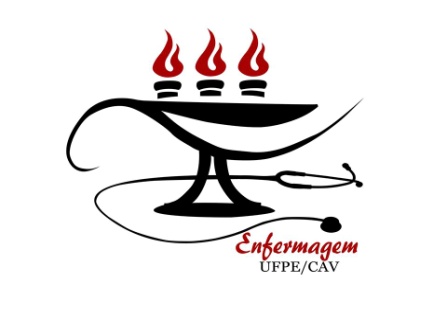 INTRODUÇÃO
RESULTADOS
CONCLUSÃO
OBJETIVO
MÉTODO
REFERÊNCIAS